Інтерактивна карта“Маршрути BlaBlaCar на Дніпропетровщині за березень 2019 року”
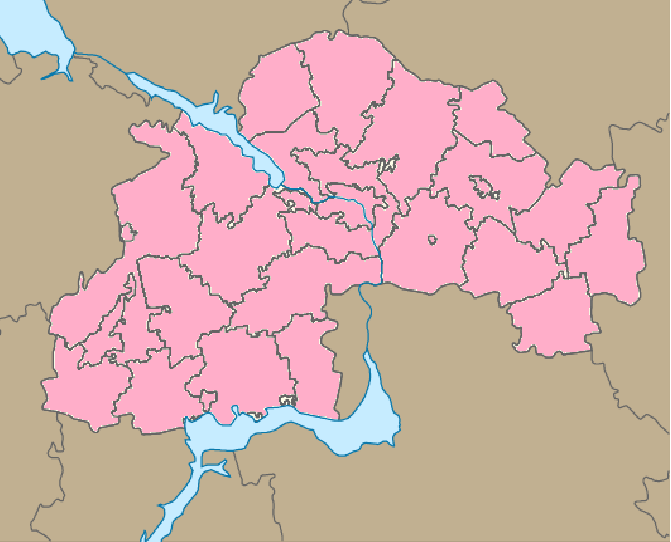 Новомосковськ
Павлоград
Кам’янське
П’ятихатки
Вільногірськ
Кринички
Дніпро
Жовті Води
Васильківка
Софіївка
Кривий Ріг
Радушне
Покров
Марганець
Апостолове
Широке
Нікополь
Зеленодольськ
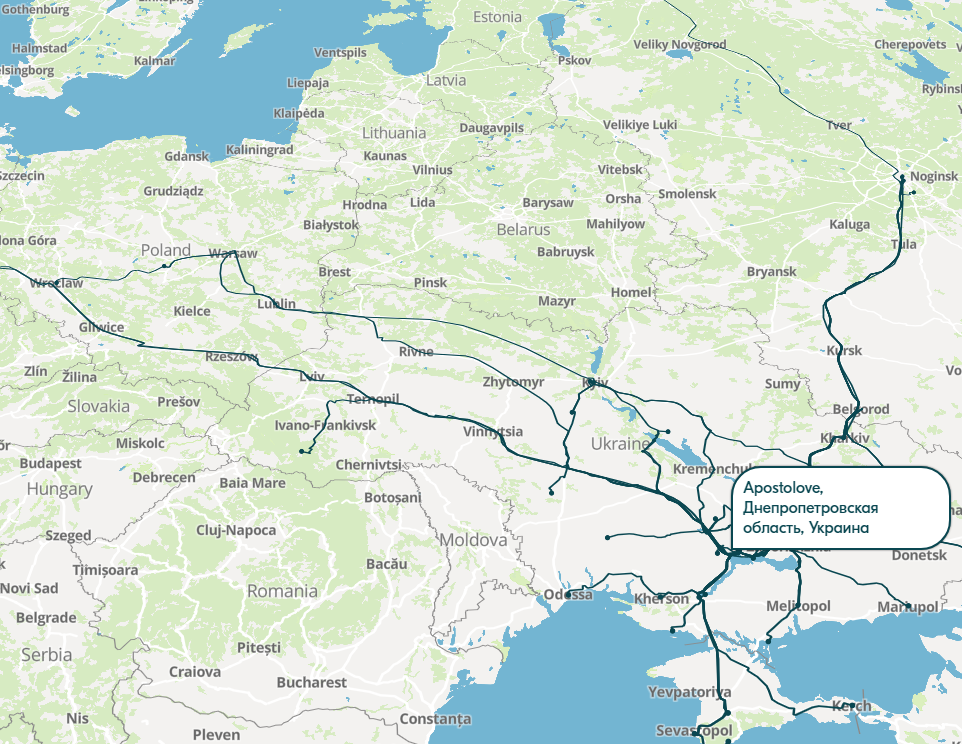 49 поїздок за березнь 2019
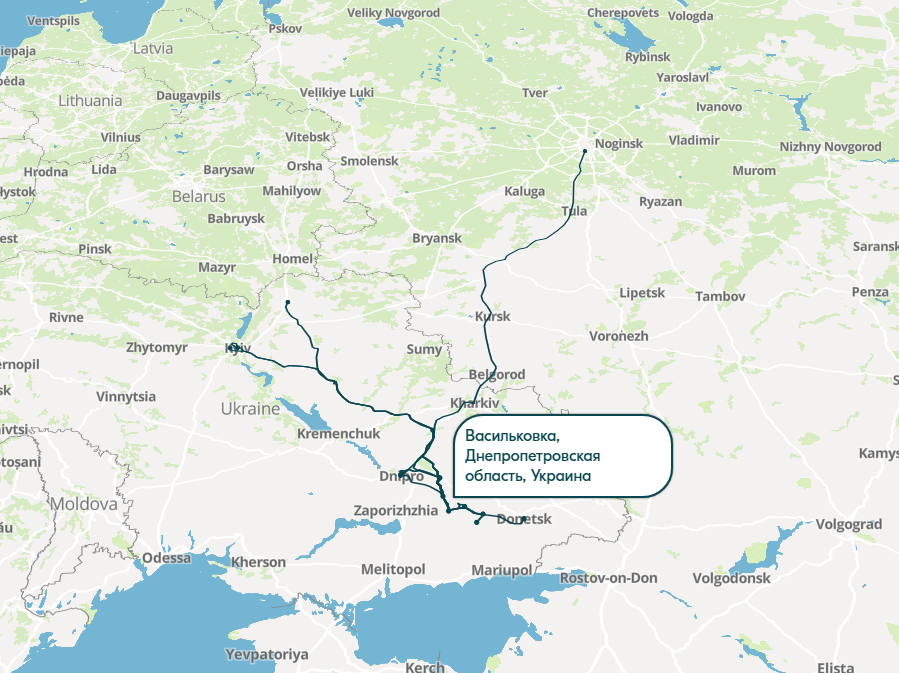 14 поїздок за березнь 2019
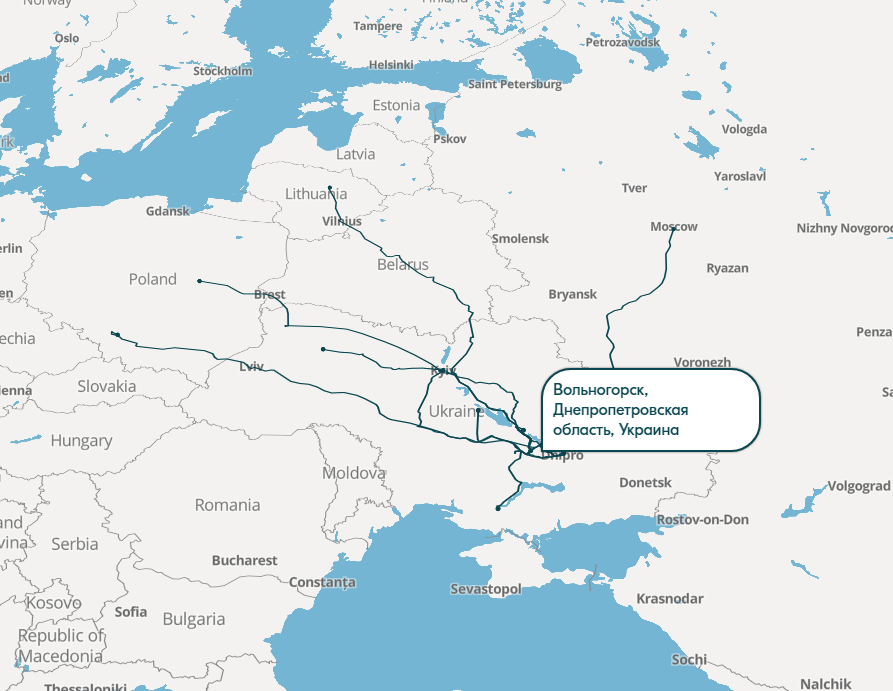 12 поїздок за березнь 2019
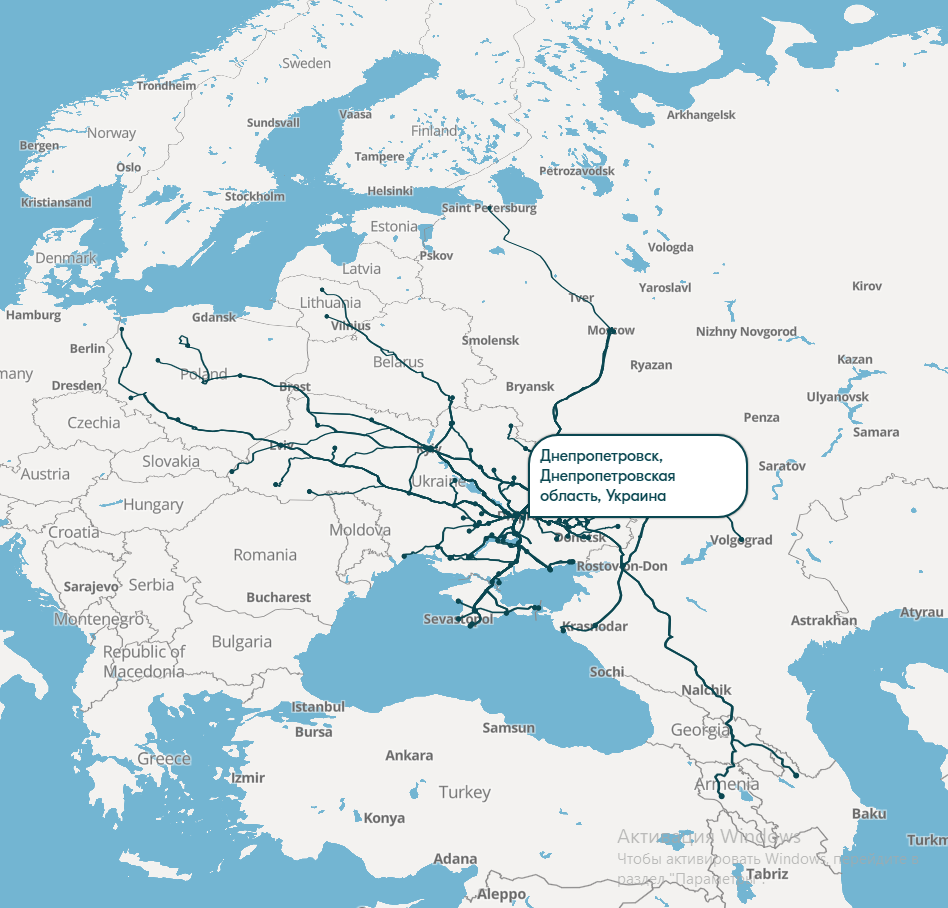 119 поїздок за березнь 2019
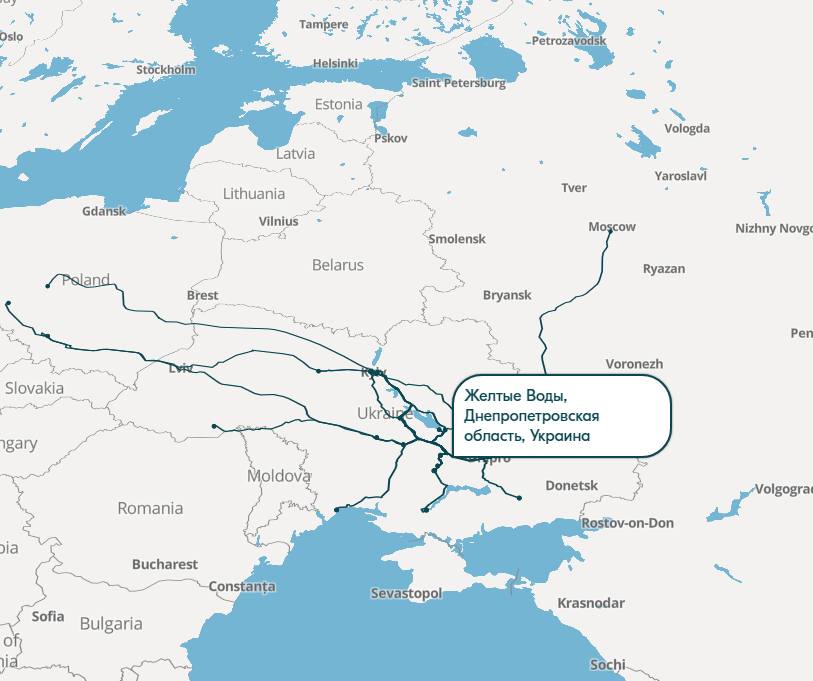 25 поїздок за березнь 2019
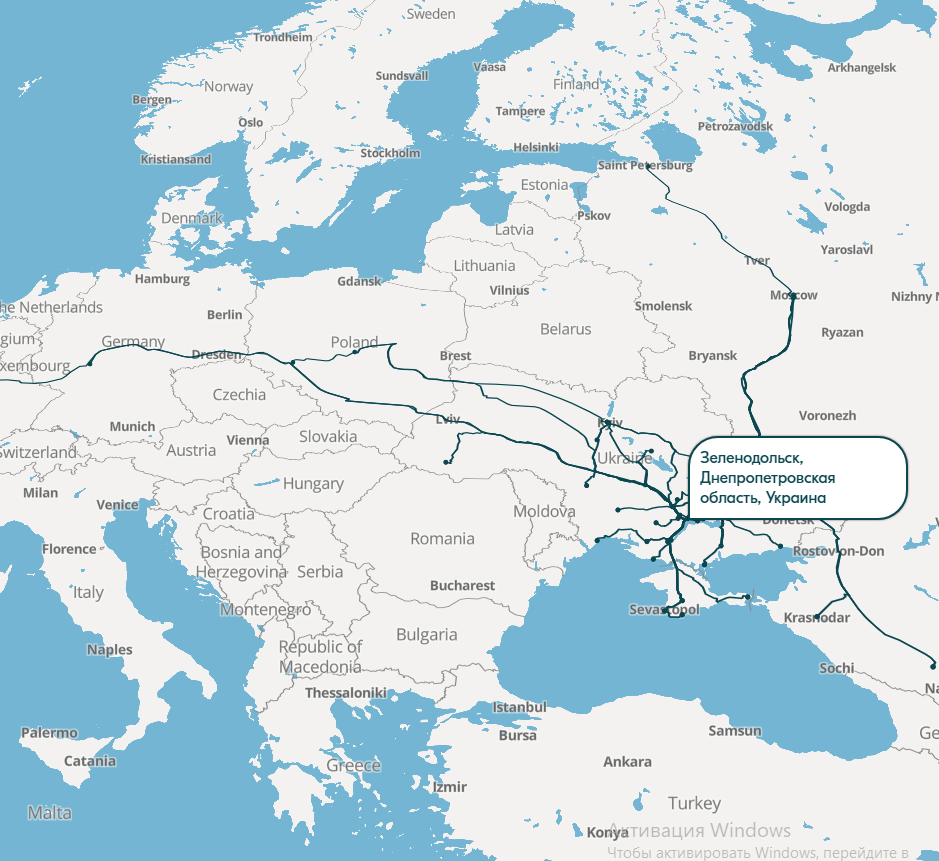 48 поїздок за березнь 2019
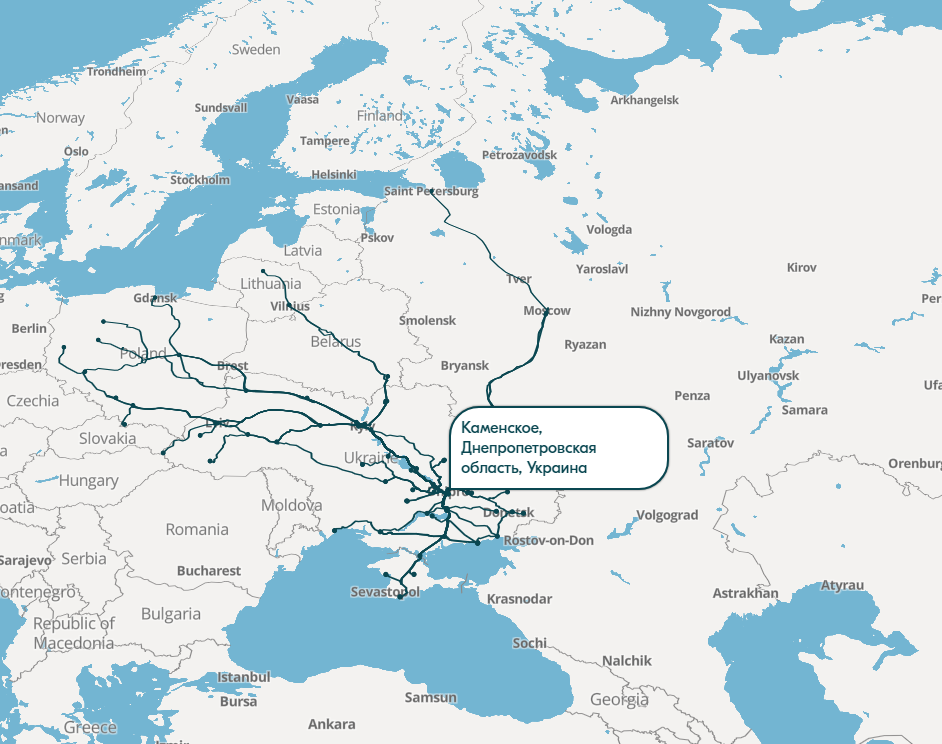 72 поїздок за березнь 2019
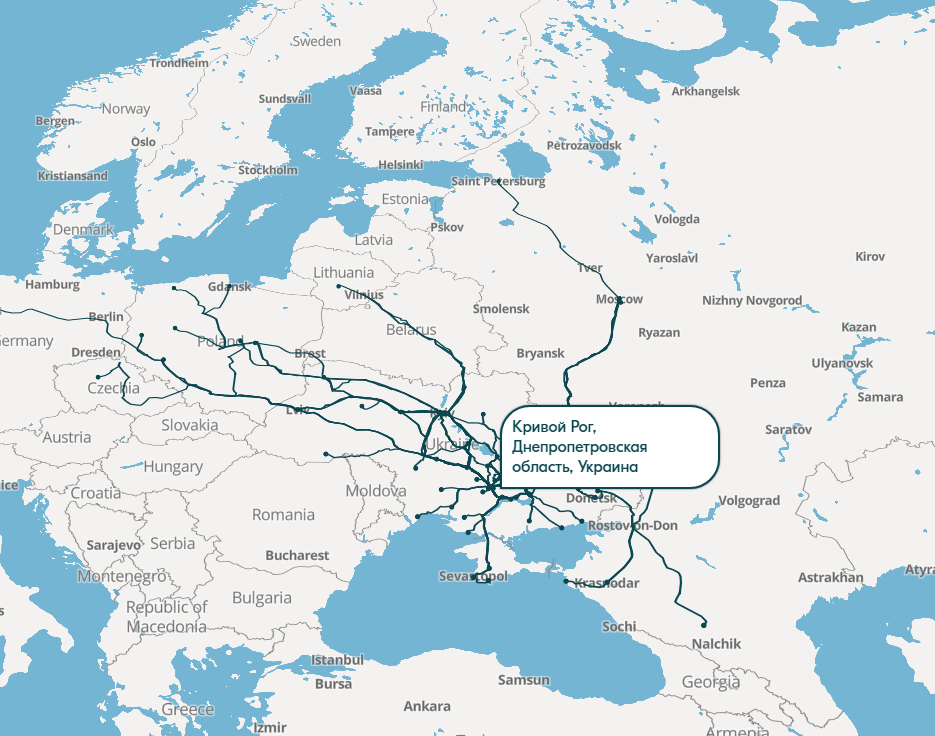 67 поїздок за березнь 2019
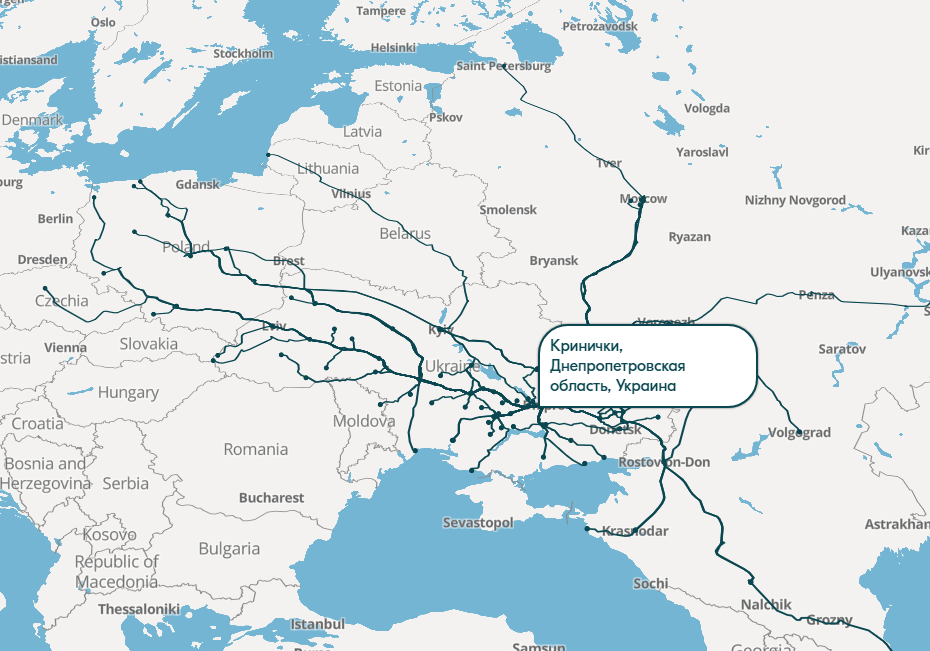 94 поїздок за березнь 2019
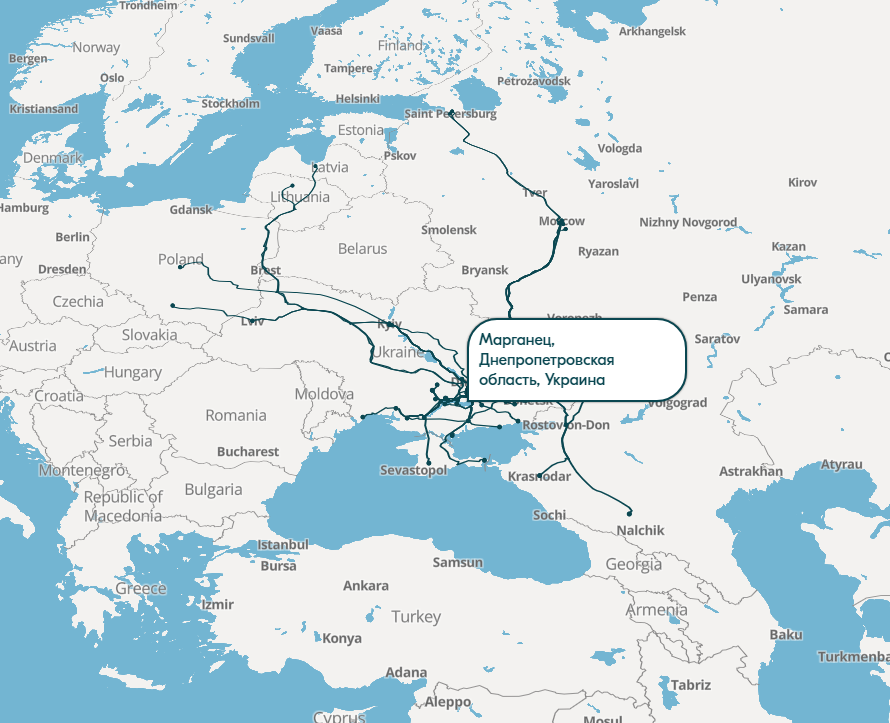 55 поїздок за березнь 2019
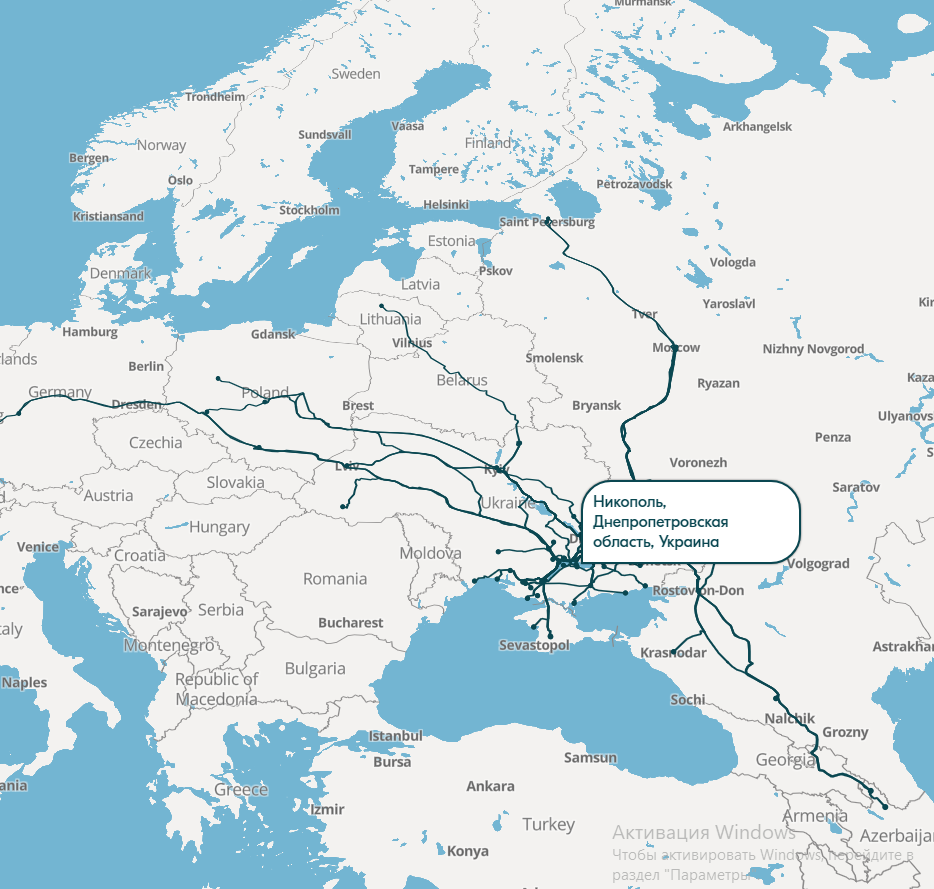 72 поїздок за березнь 2019
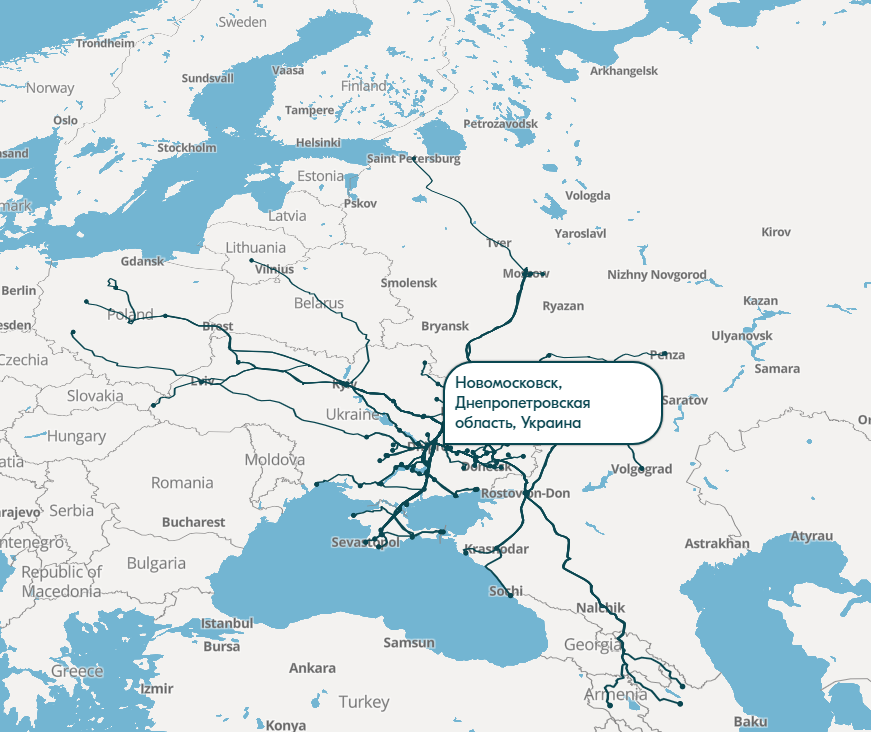 110 поїздок за березнь 2019
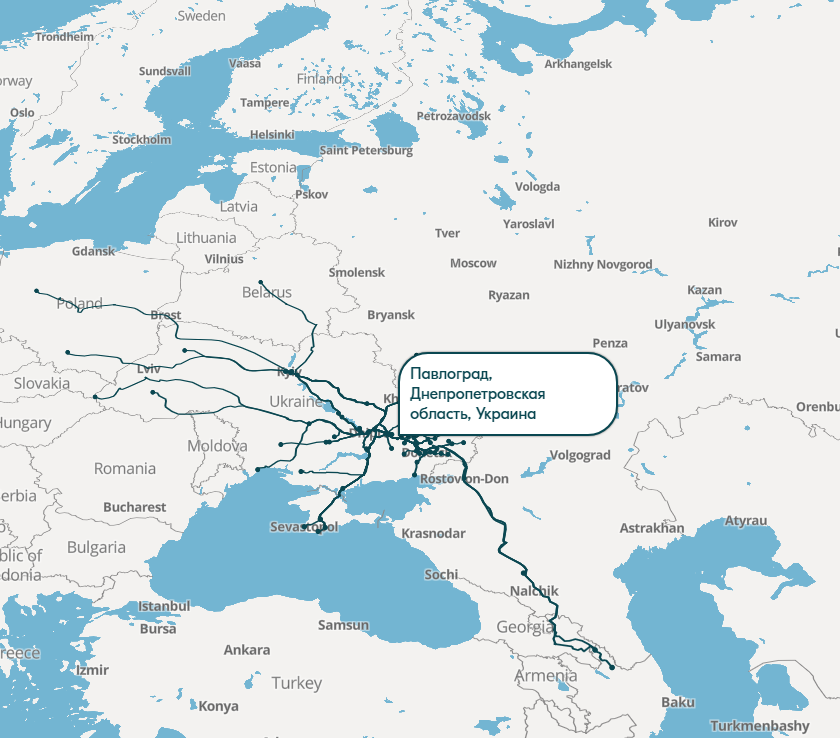 74 поїздок за березнь 2019
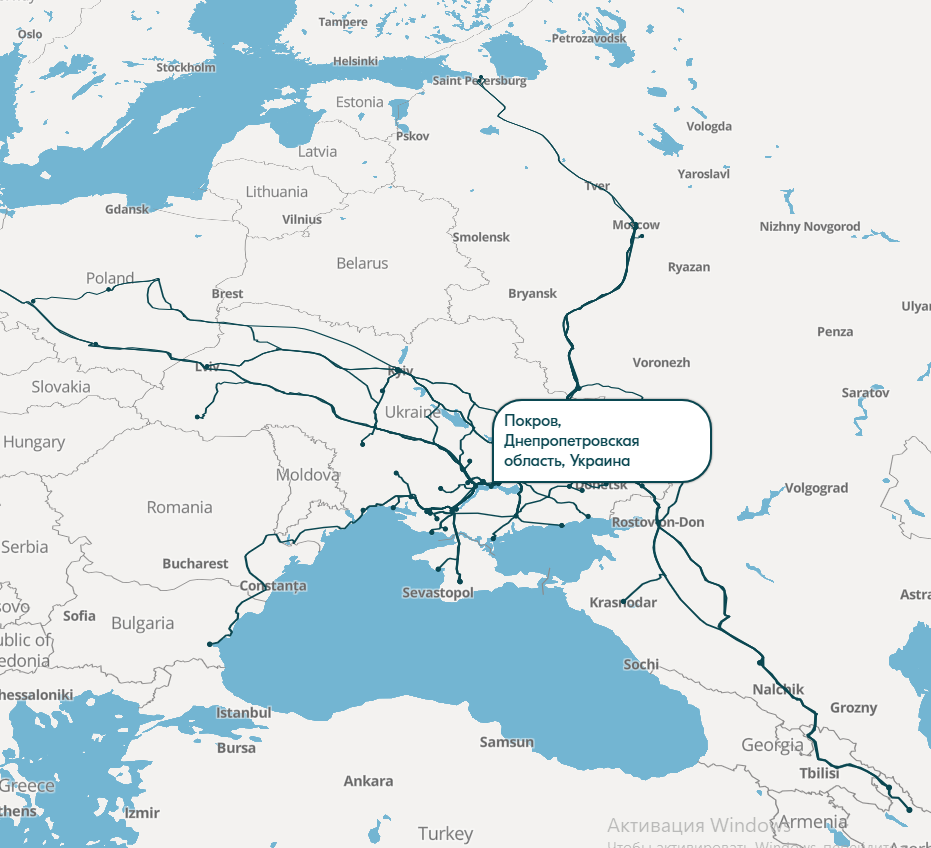 72 поїздок за березнь 2019
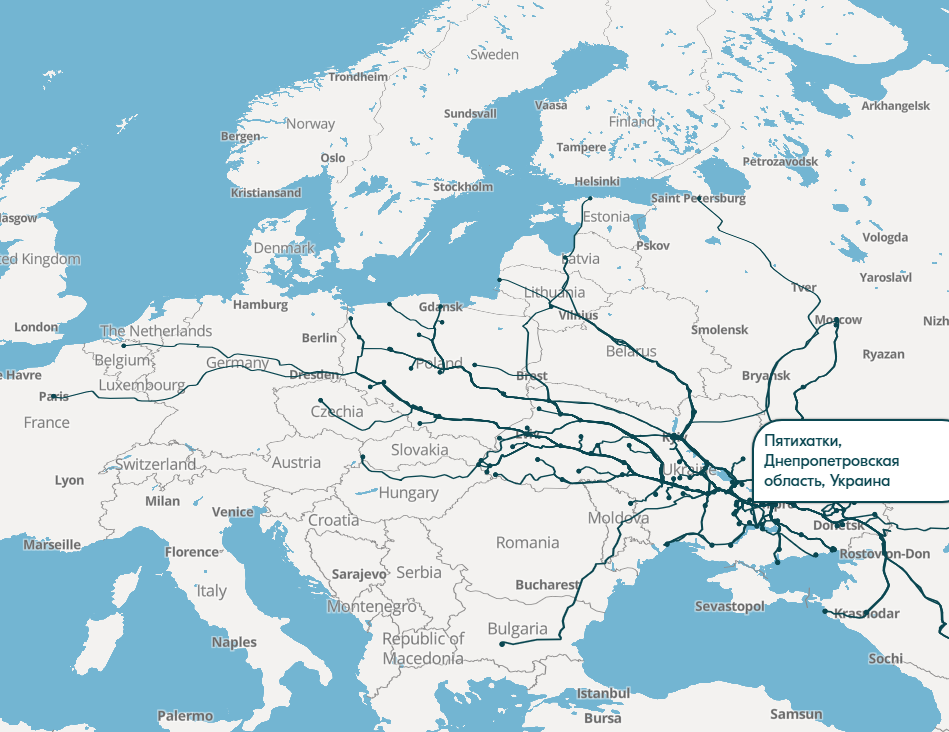 133 поїздок за березнь 2019
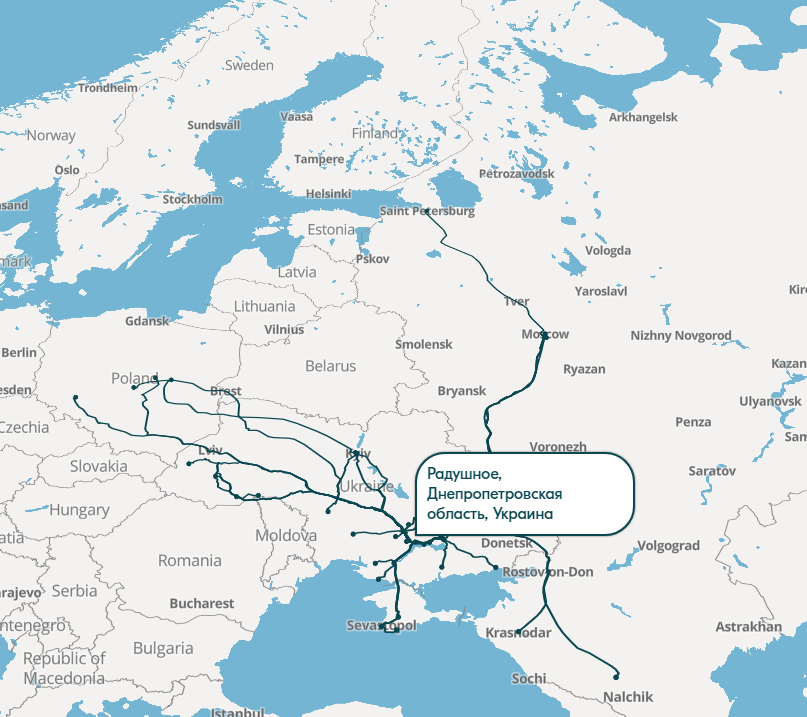 39 поїздок за березнь 2019
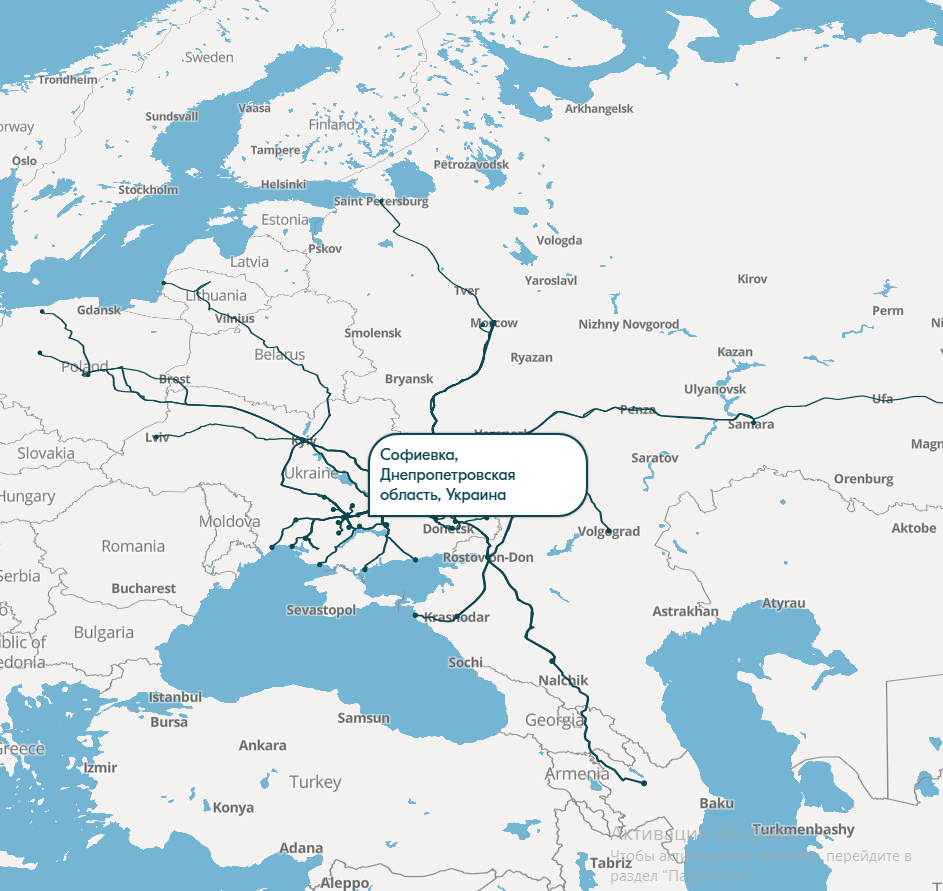 59 поїздок за березнь 2019
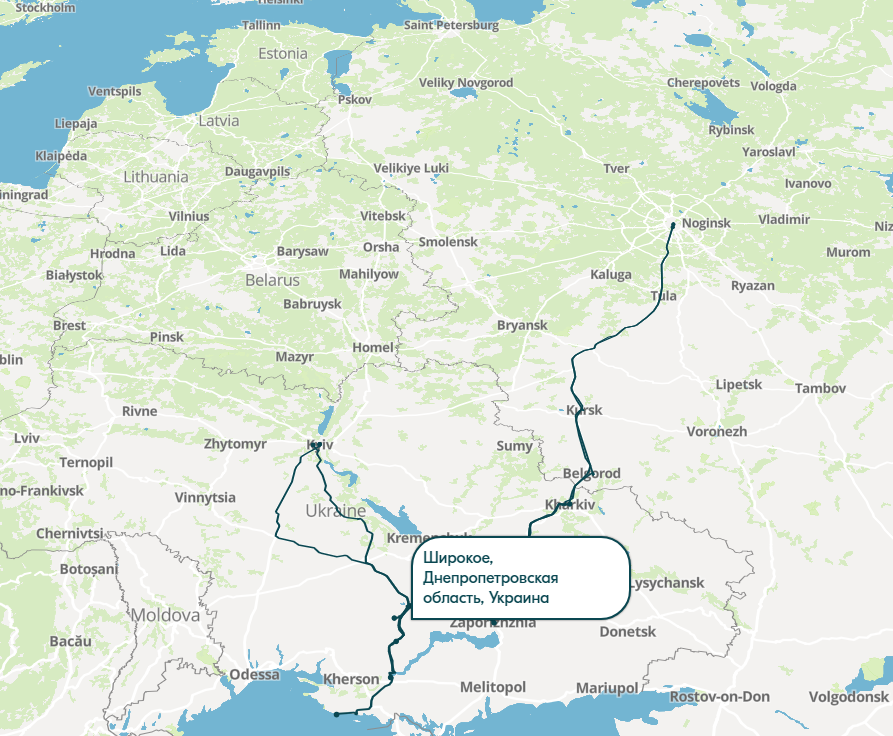 12 поїздок за березнь 2019
Завершити показ
Виконала студентка
групи ГОЕ-15 
спеціальності 6.040104 
Географія 
Козенко Вікторія Русланівна
Керівник кандидат педагогічних наук,
старший викладач
Ганчук Олена Вікторівна